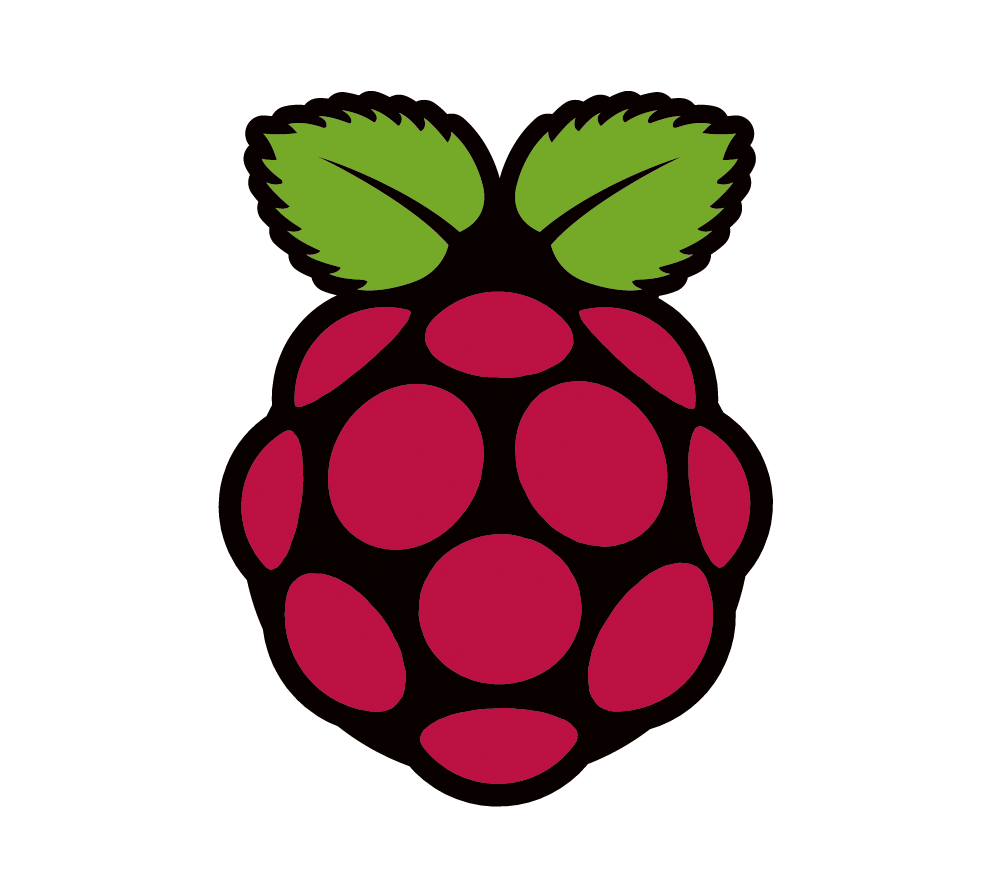 Raspberry Pi
Stefan konzelmann

Mobile application development 
Research assignment

25.10.2017
JAMK university of applied sciences
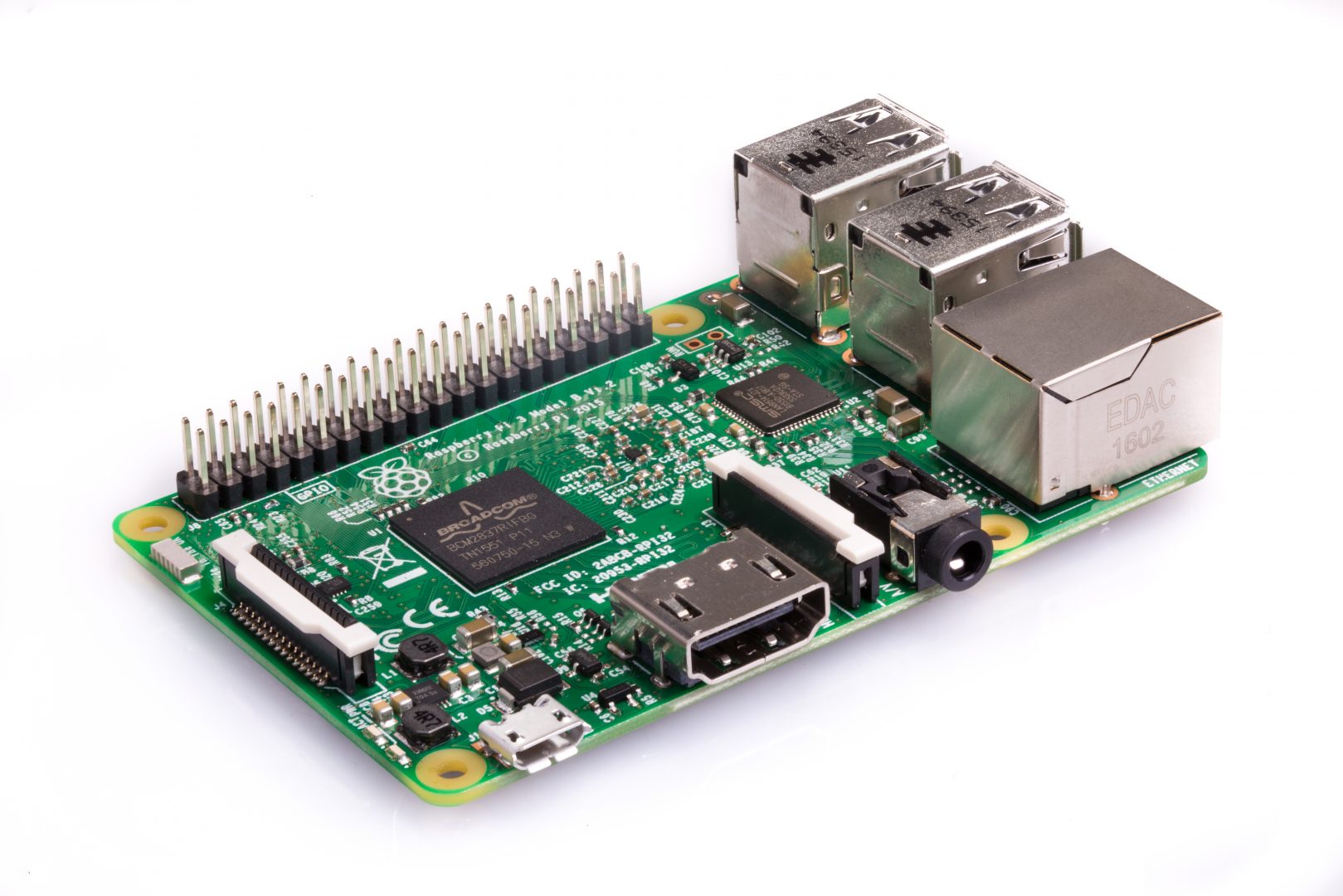 single-board computer (SBC)
Input
Command window
Graphical user interface (GUI)
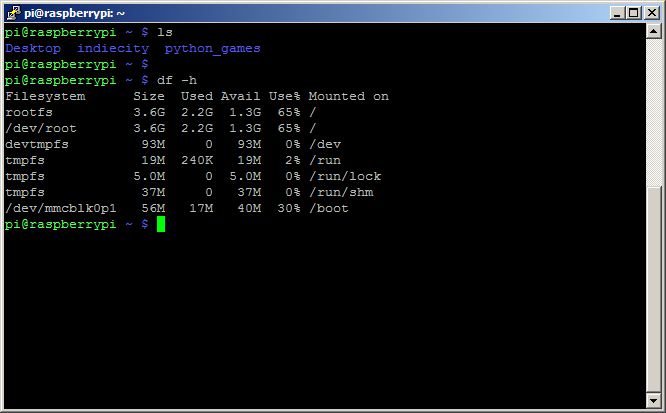 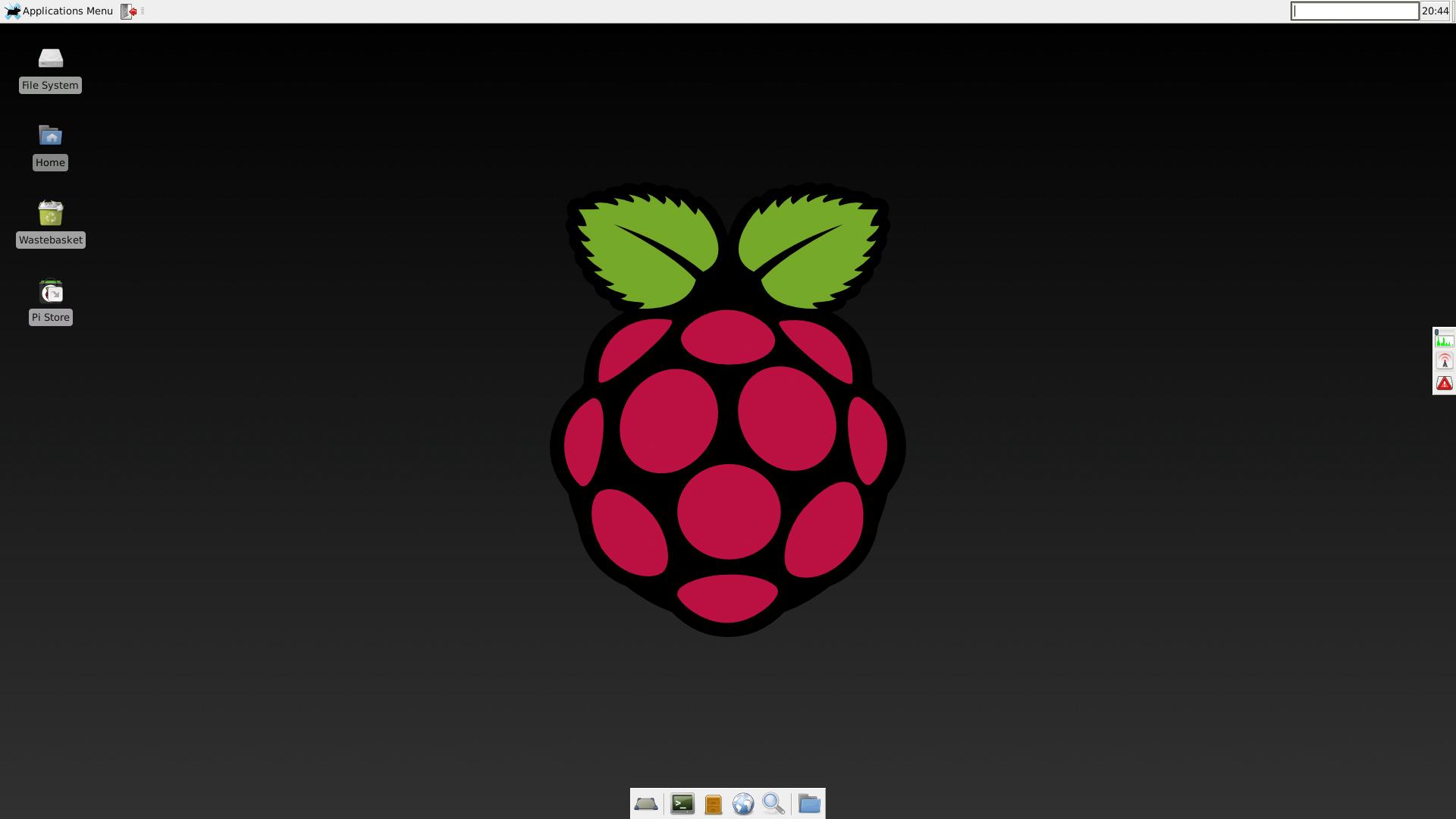 Command window
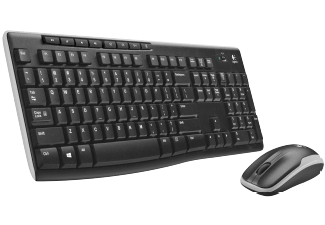 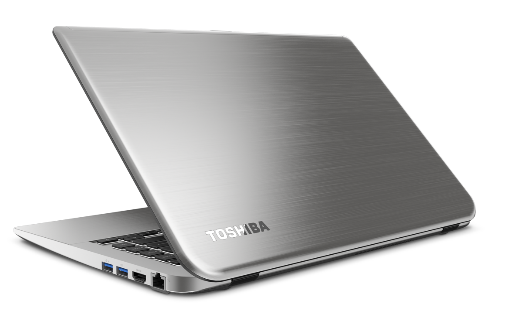 NOT REQUIERED
Command window
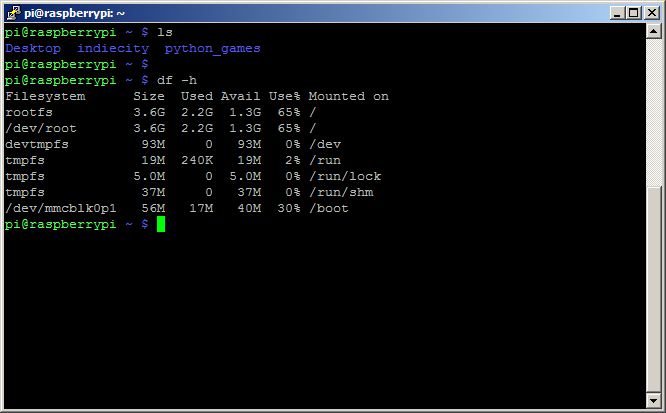 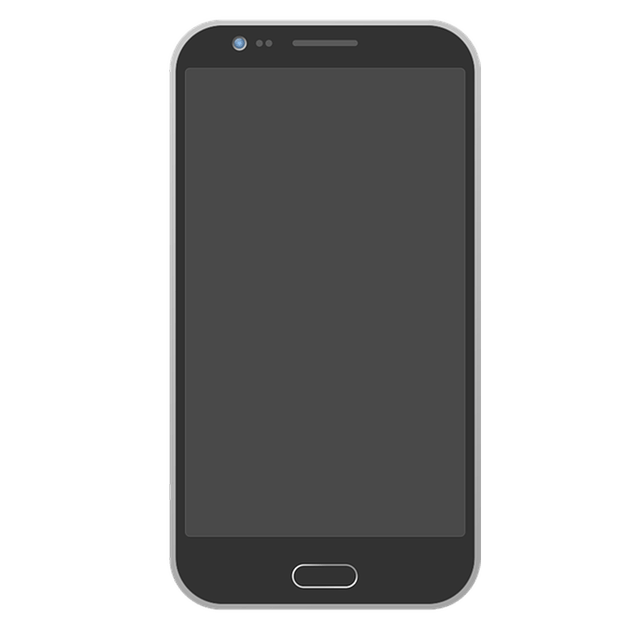 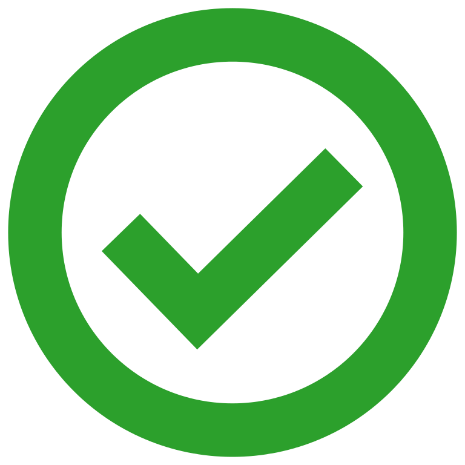 The App
Database
Information
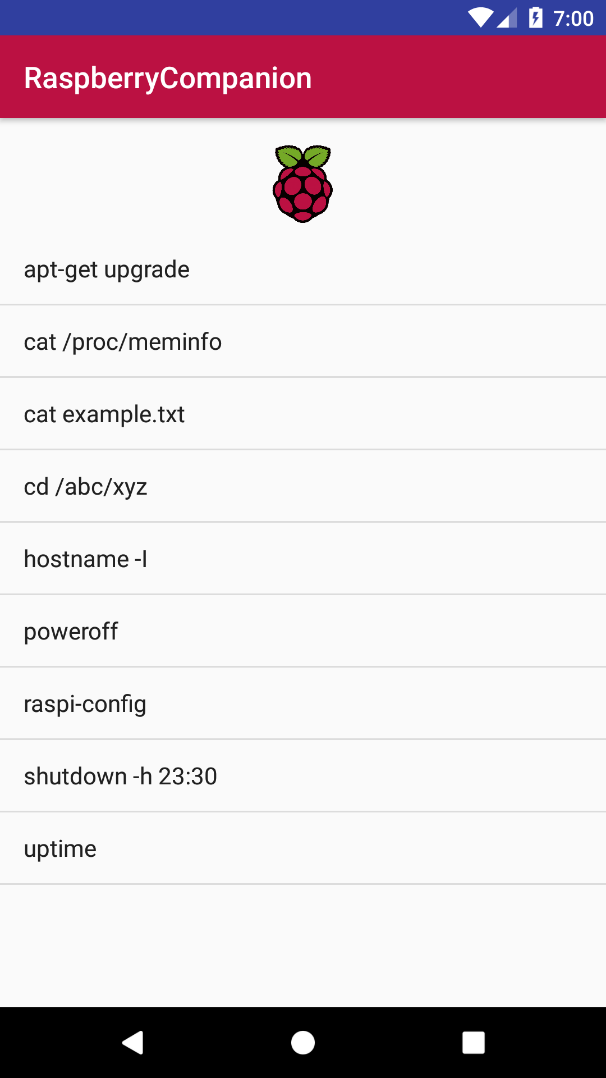 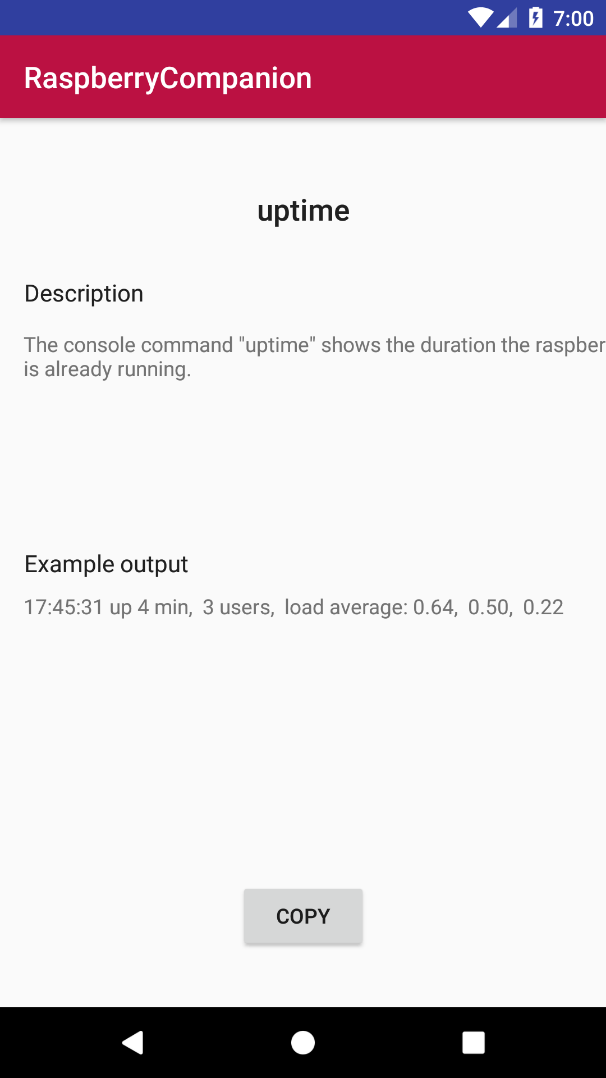 Workflow I
1  create SSH connection
2  Select command
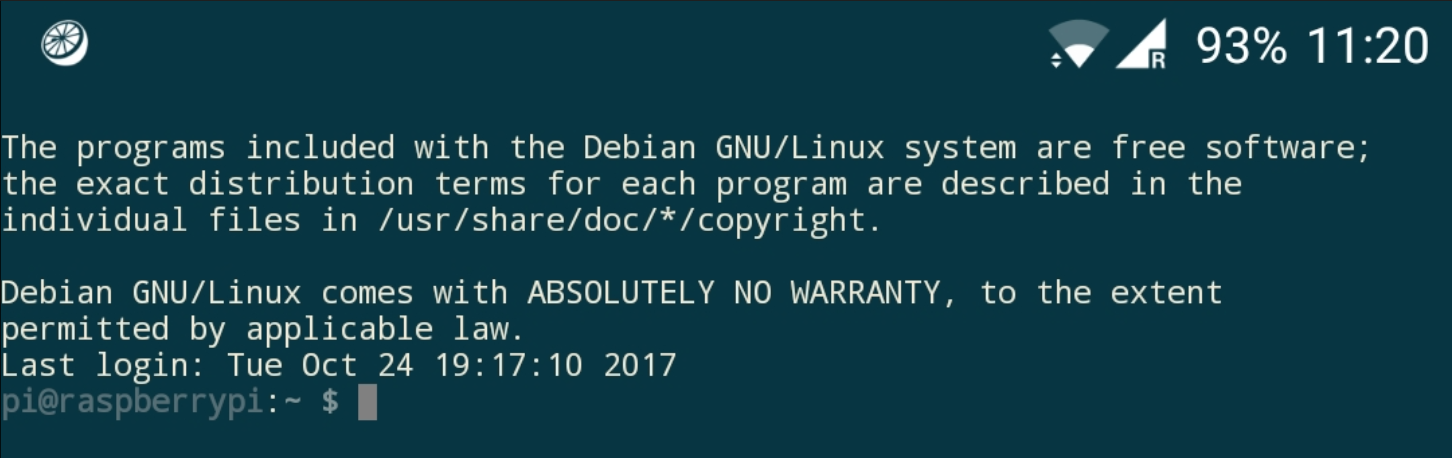 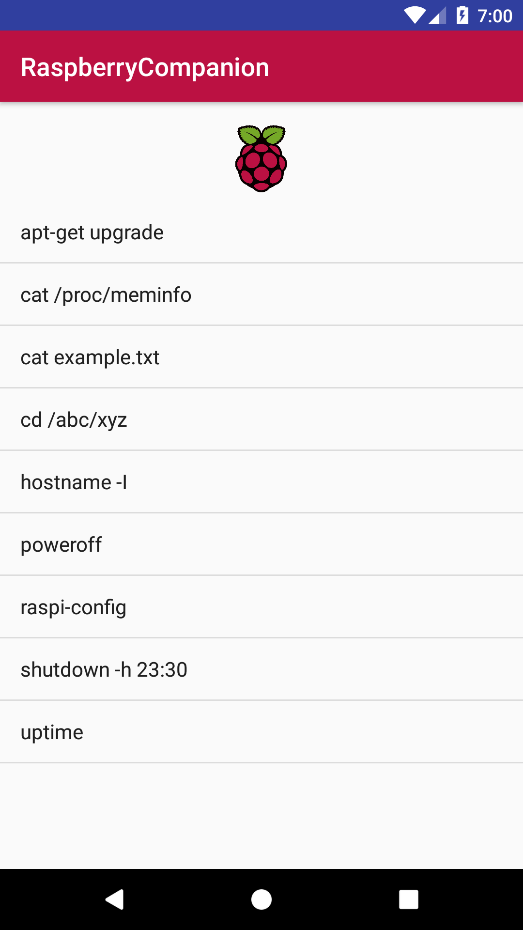 Workflow II
4 paste & execute command
3 copy command
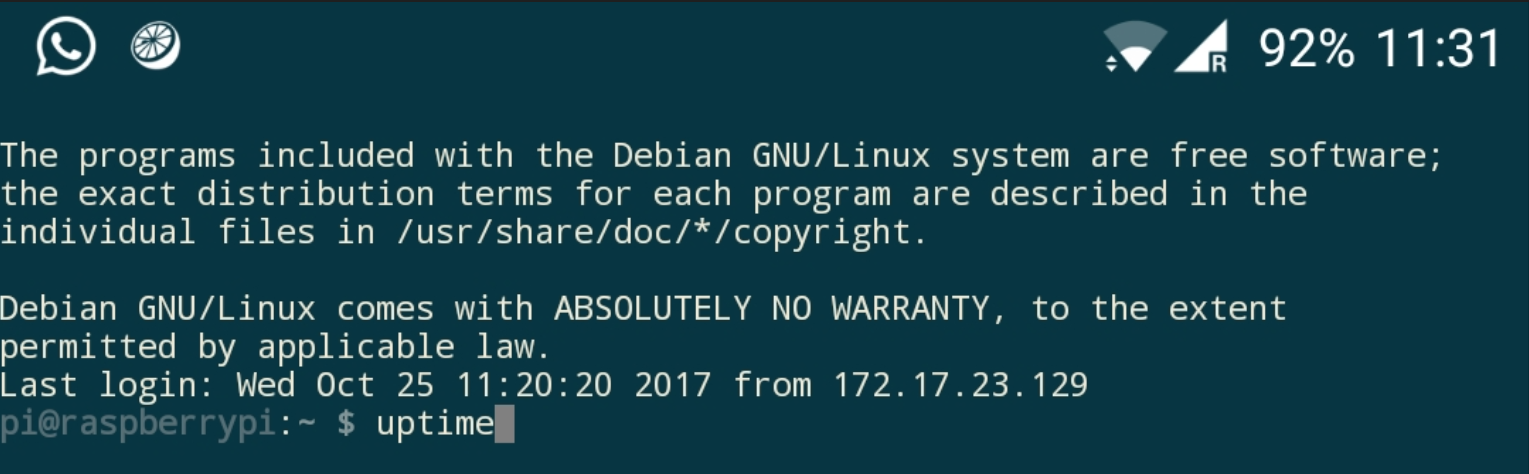 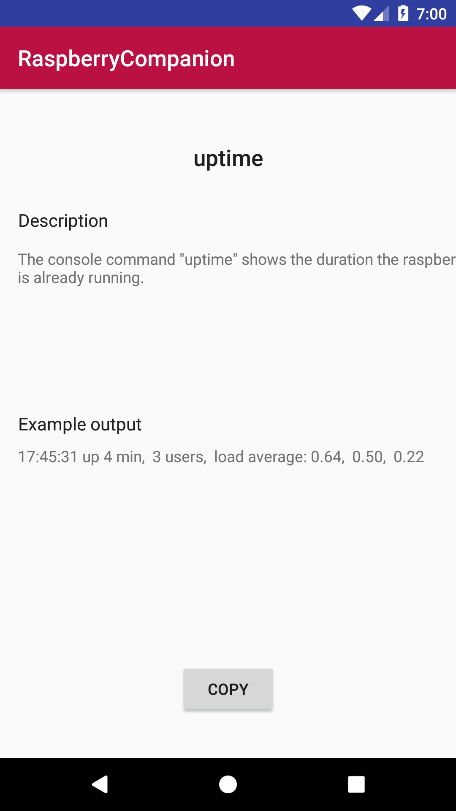 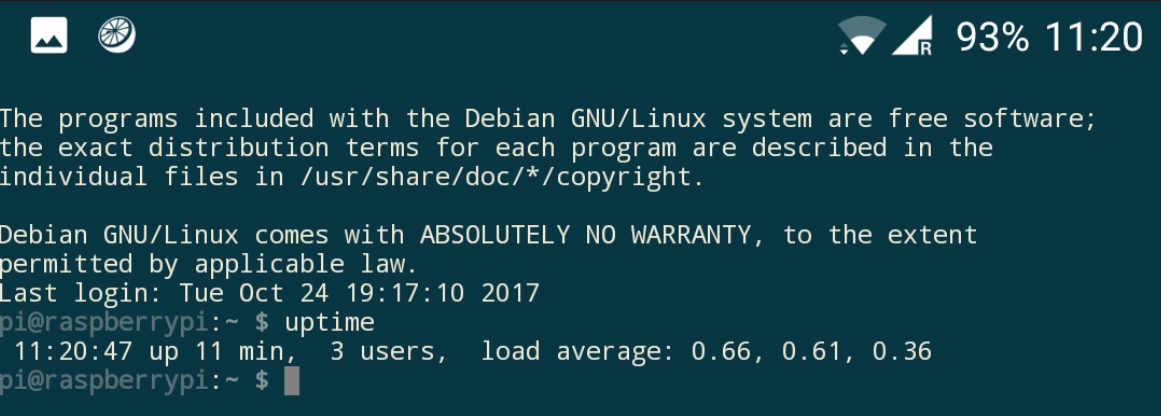 What‘s next?
Thank you for your Attention!
Overview